Adventures!
What did I learn last class?
Adverbs
Sounds of the letter ‘DD’  New Winter words
Adventures
What will I review today?
Sounds of the letters ‘TT’, ‘PP’, ‘NN’, ‘MM’, and ‘DD’  Word Banks
Word Walls
New Safari words
What is that sound?
Listen closely and see if you know what the sound is!
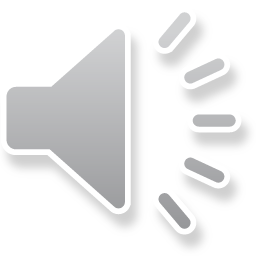 Story Time!
Where are we going today ?!
We are going underground!
Where are we going today?
Review: Double Consonant
Review
tt
pp
nn
mm
dd
Final Thoughts
Do you have any questions?
Do you understand the handout?
Before the next	class
Listen and read along with the ‘What’s in a hole’ book  Read book to yourself and to your family/friends  Complete the worksheet
Practice writing new vocabulary words